Реализация дорожной карты МКОУ «Зареченская СОШ» Кизлярского района  РД, совместная с куратором
Этапы работы :
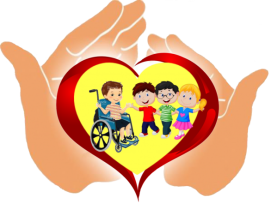 Изучение информации о проекте «500+», изучение документации .
Собеседования с муниципальным координатором, он-лайн встречи с куратором школы, участие в вебинарах:
Методический вебинар "Современные исследования по школьной неуспешности" 
12.04.2021- Методический вебинар "Риски школьной неуспешности: причины и проявления" 
23.04.2021 г- 500+ Методический вебинар: Модель эффективной школы как основания для разработки программ повышения.
11.06.2021- Устранение дефицита педагогических кадров. Презентация
   Опыт проведения диагностики профессиональных дефицитов. Презентация
4.    Совместный анализ рискового профиля. Определены направления, на основе которых сформирован пакет мер по повышению качества образования в школе. 
Принцип сотрудничества лежит в основе взаимоотношений.
Отчет  о проделанной работе по проекту «500+»
В марте 2021 г., в рамках реализации проекта адресной методической помощи школам с низкими образовательными результатами «500+»  в нашей школе  состоялась первая рабочая встреча куратора  с коллективом школы.
В ходе первого посещения, куратор совместно с администрацией, педагогическим коллективом, провели анализ «рискового профиля школы». 
Провели педагогический совет.
Встреча с куратором
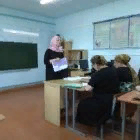 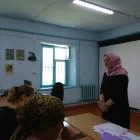 Педсовет
Проект «500+»
Куратор школы: Халимова Хеда Ахъядовна
Совместно с куратором была составлена электронная дорожная карта по повышению качества образования. 
В ходе ее реализации: 
 определен рисковый профиль школы; 
проведено самообследование и стартовая диагностика школы;
составлена программа развития; 
 поставлены цели применения мер противодействия рискам; 
разработан план мероприятий и действий по достижению поставленных целей; 
по каждому из направлений в установленные программой сроки предоставлены соответствующие документы и материалы.
Ссылка на  раздел на сайте куратора школы  https://staro.dagestanschool.ru/?section_id=143
Документы, размещенные а ИС МЭДК
самоанализ;
концепция развития;
 среднесрочная программа;
 антирисковая программа.
II этап- Приступили к работе
Создание информационного раздела на сайте школы  «500+»
Ссылка на раздел на  сайте

https://zarec.dagestanschool.ru/?section_id=79
Педсовет по теме : " Участие, школы в проекте 500+:
27.08.2021 год
Сформирована отдельная папка  с документацией по реализации проекта,  приказом   утверждены  составы рабочих групп  под руководством куратора
Встреча куратора  с администрацией и коллективом школыТема: «Пути реализации второго этапа Программы развития»
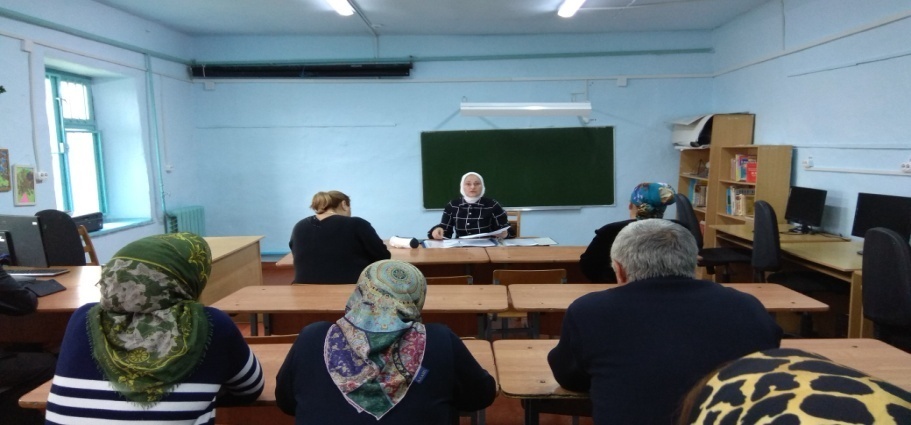 7.10.2021 г.
Посещение куратором  урока обществознания Тема: «Права человека глазами ребенка»
07.10.2021г.
Беседа у учащимися школы Тема: «Причины учебной неуспешности»
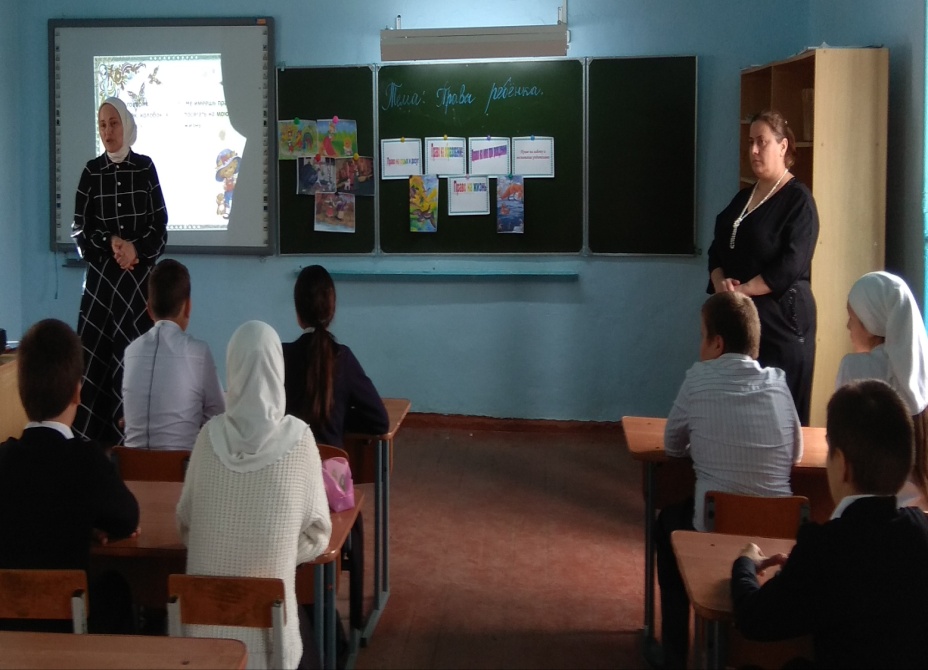 Оказание консультативной помощи родителям неуспевающих обучающихся
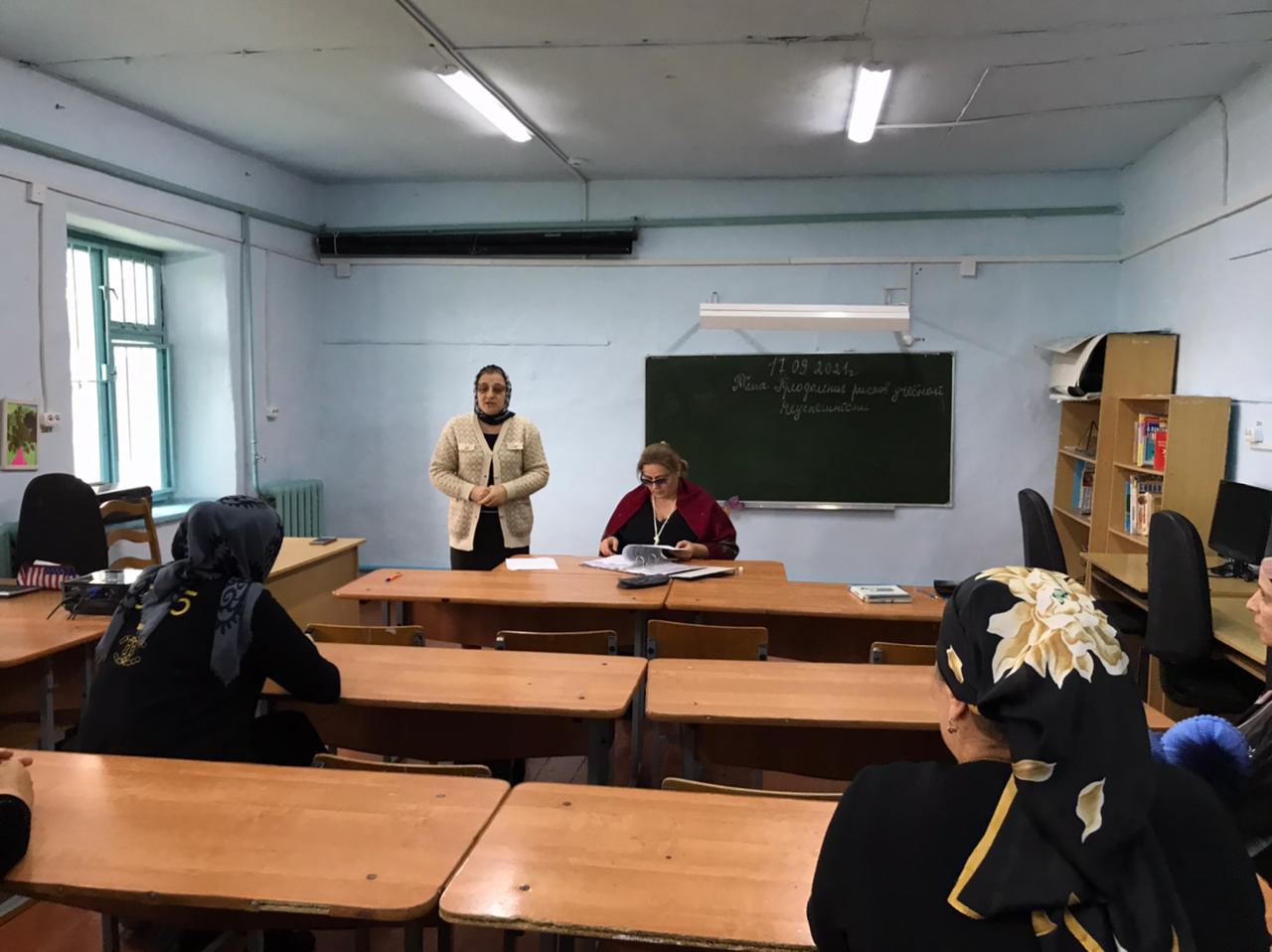 Какие позитивные моменты от участия в проекте для коллектива  школы мы можем отметить
Работая с рисками ШНОР есть возможность провести сравнительный анализ , определить слабые места и провести корректировку.
 
Личностный и профессиональный рост, опыт работы с документацией, обмен опытом.

Для коллектива школы - "перезагрузка" деятельности в соответствии с выявленными проблемами.

Опыт  построения алгоритма действий по преодолению проблем с низкой успеваемостью.
Какие положительные эффекты в работе нашей школы мы видим от участия в проекте
Начали продуктивно работать над некоторыми проблемами, которые ранее не обнаруживали, педагоги и администрация повышали уровень квалификации в рамках вебинаров и курсов, организованных ФИСОКО и ДИРО.

Вовлеченность педагогического коллектива школы в процесс работы по повышению качества, начали применять новые формы работы с обучающимися и их родителями.

Совершенствование системы управления качеством образования.

Проведен анализ методической работы и составлен новый план по решению выявленных проблем.

В данный момент мы  видим проблемы и готовы их решать.
Проект еще не завешен, работа только начинается, желаем всем удачи!!!